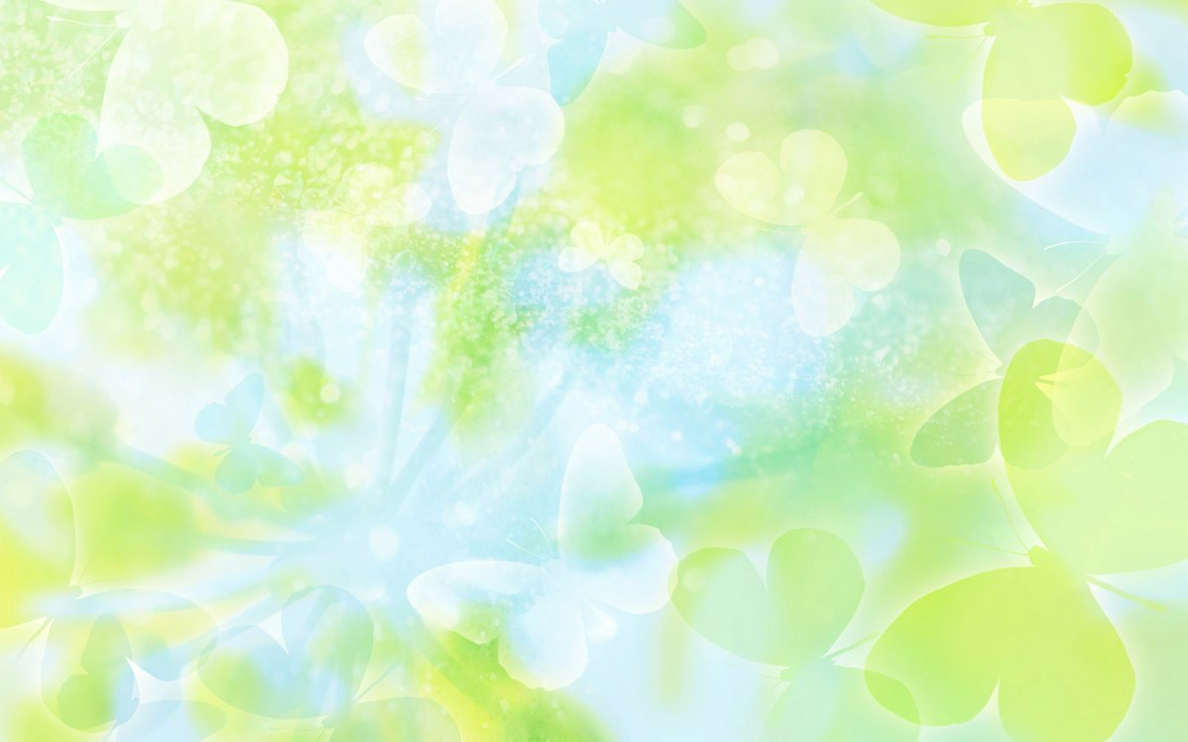 В гости к нам идет весна.
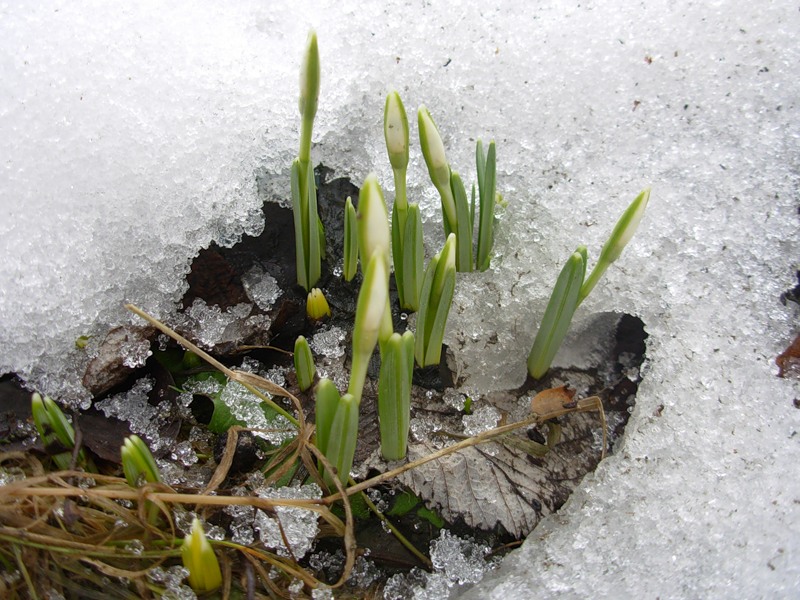 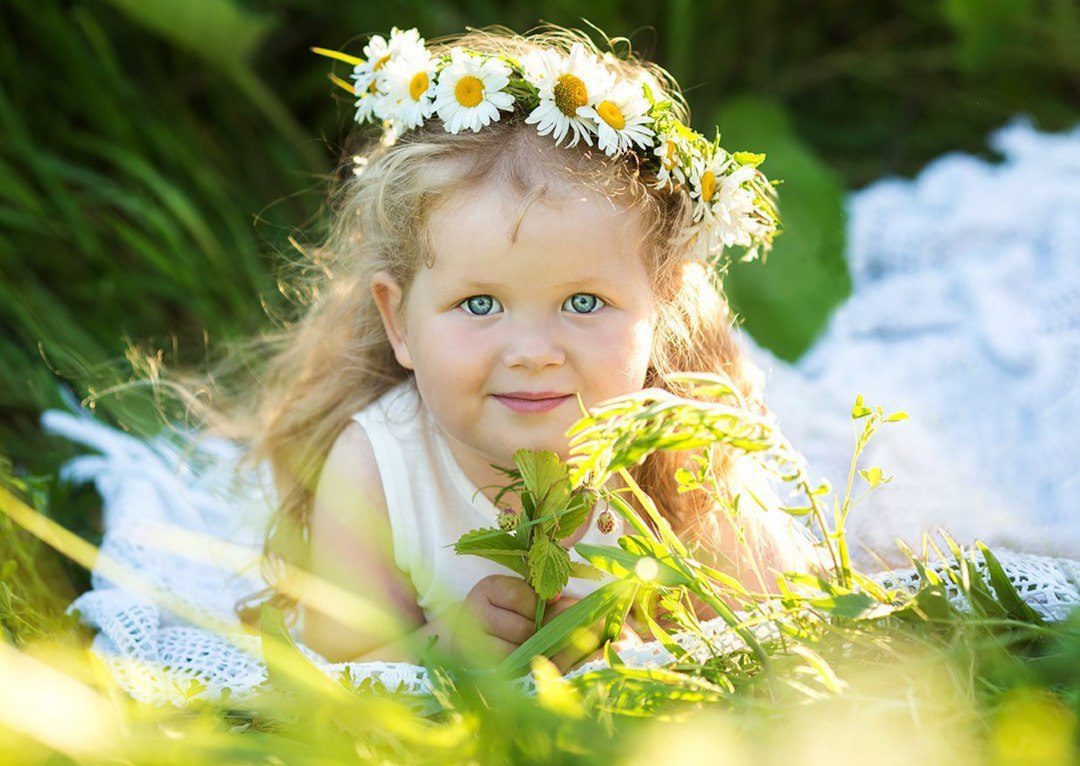 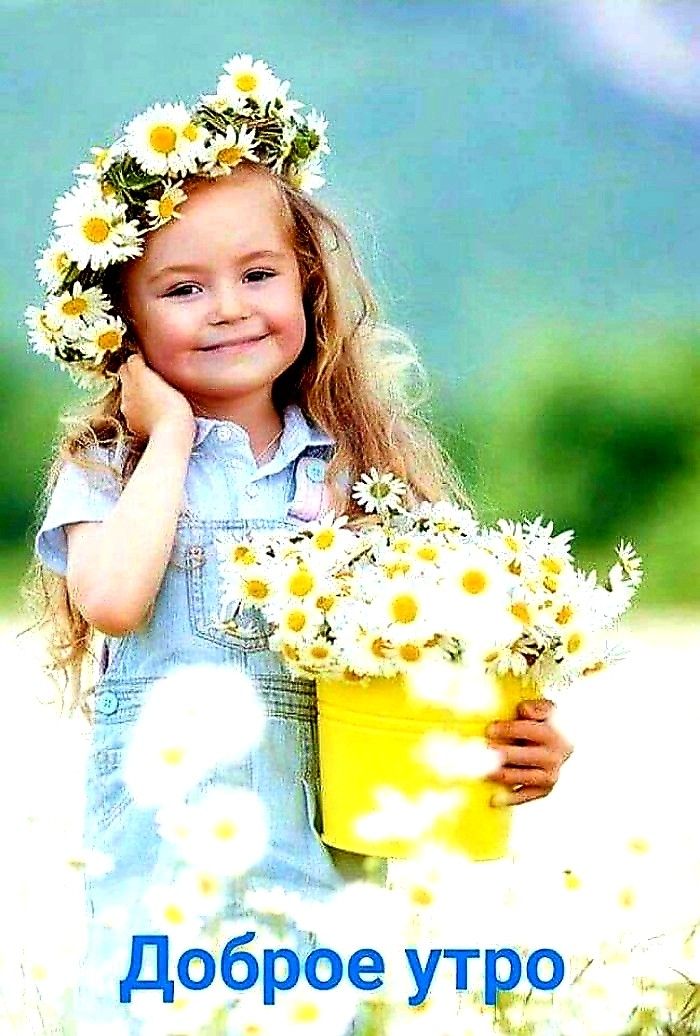 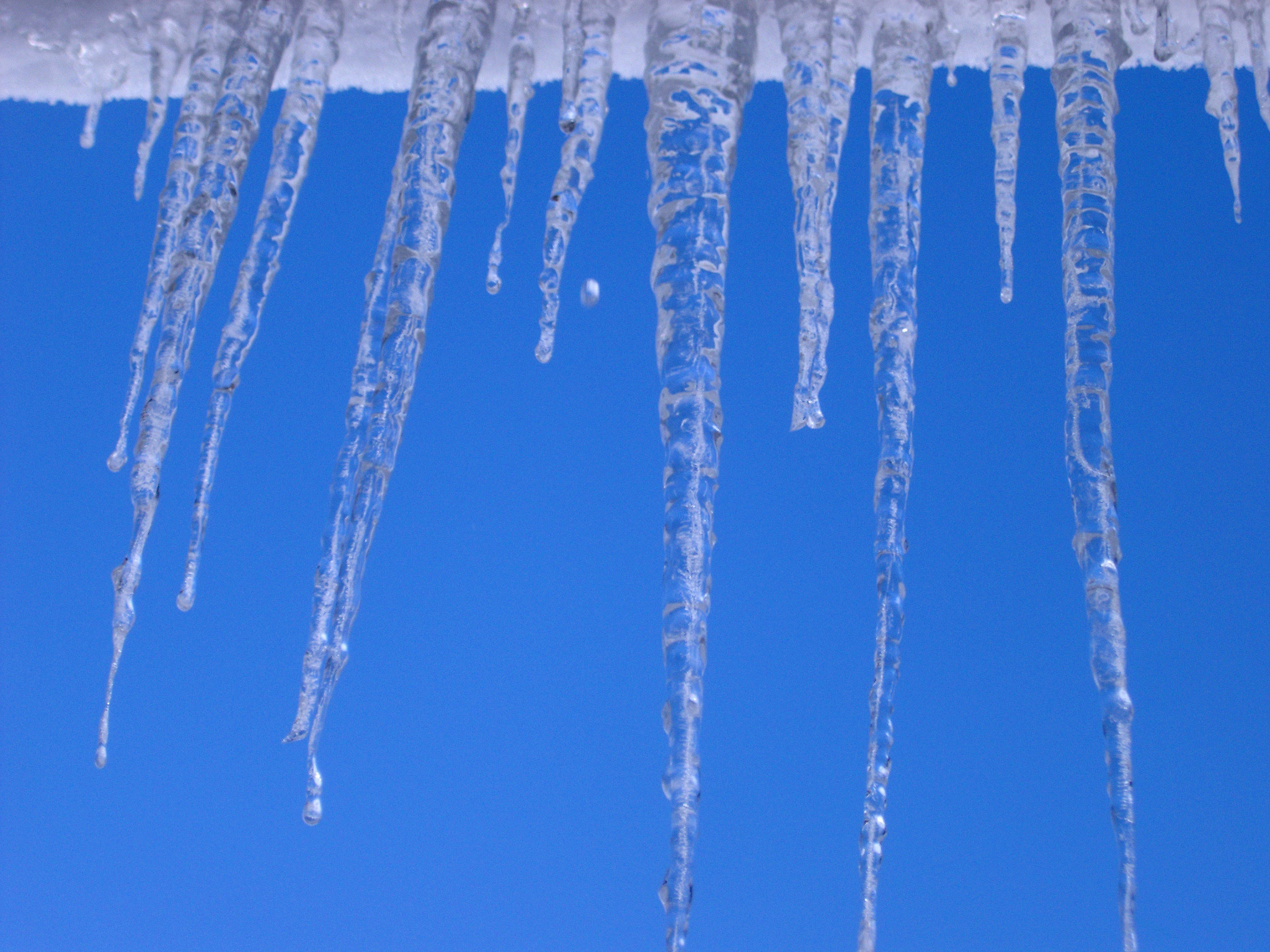 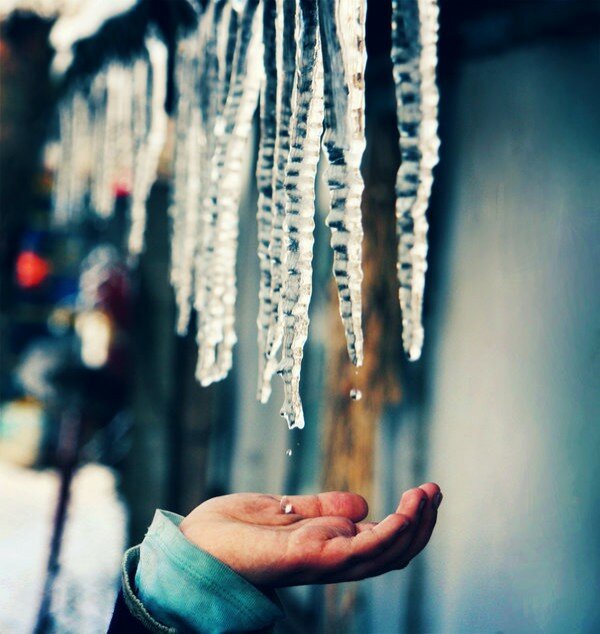 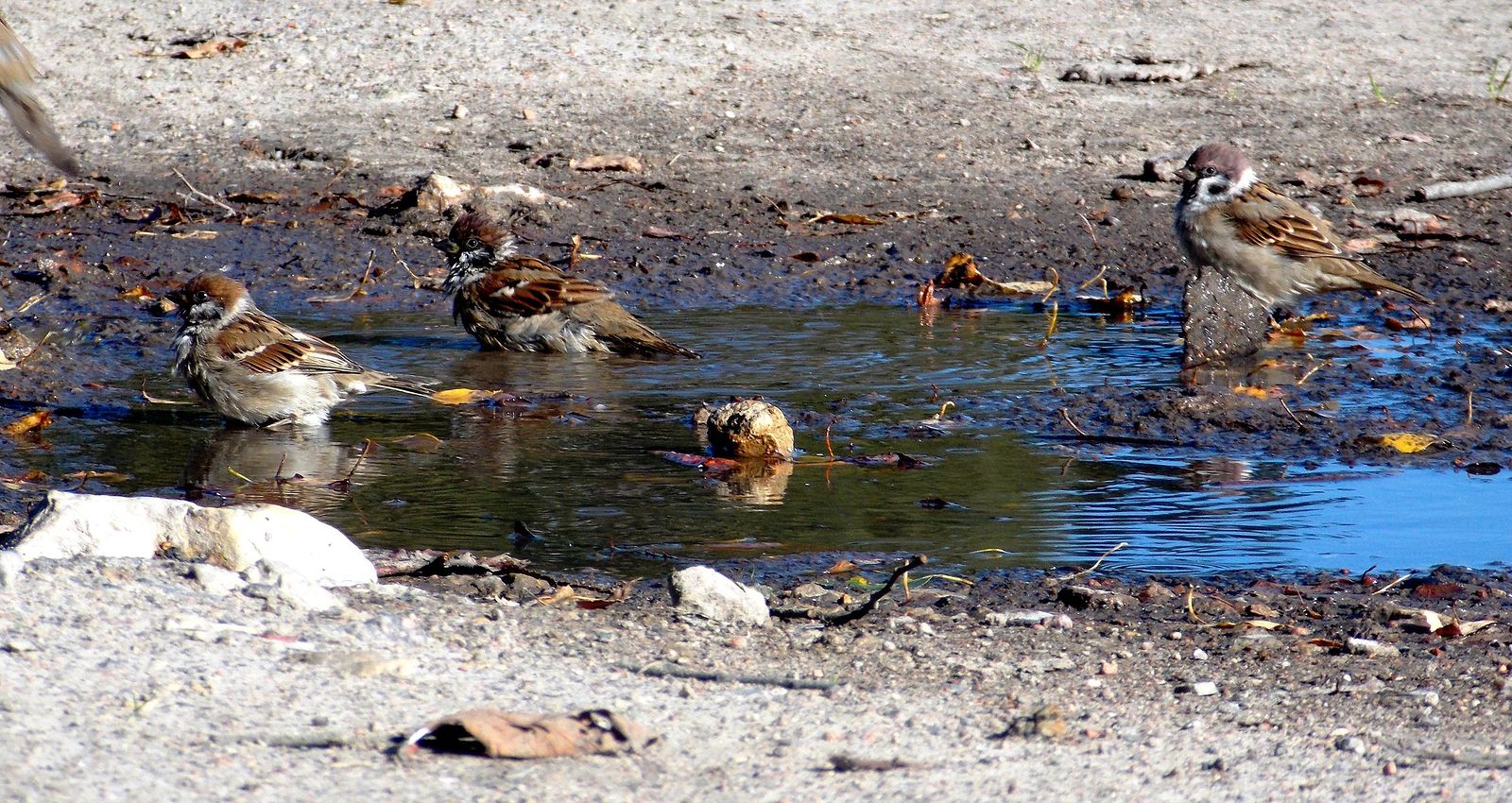 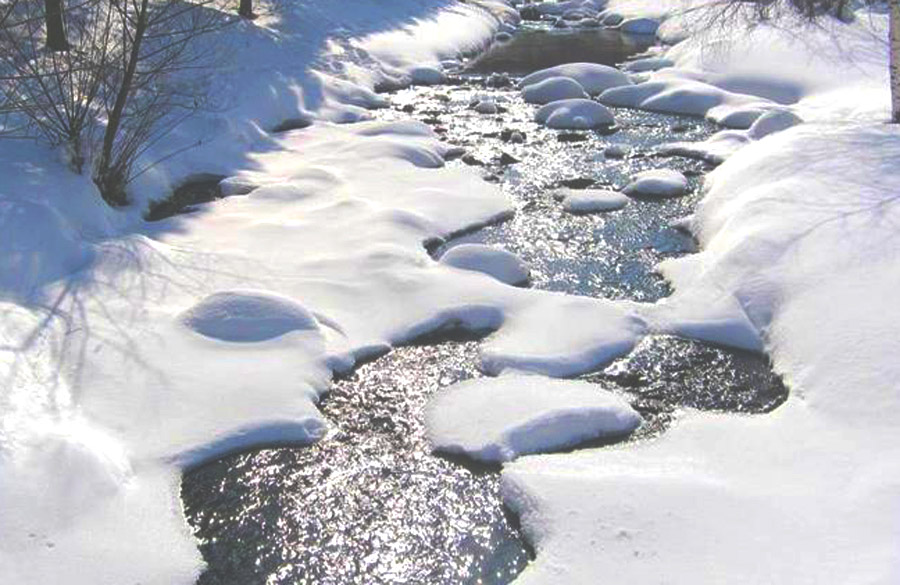 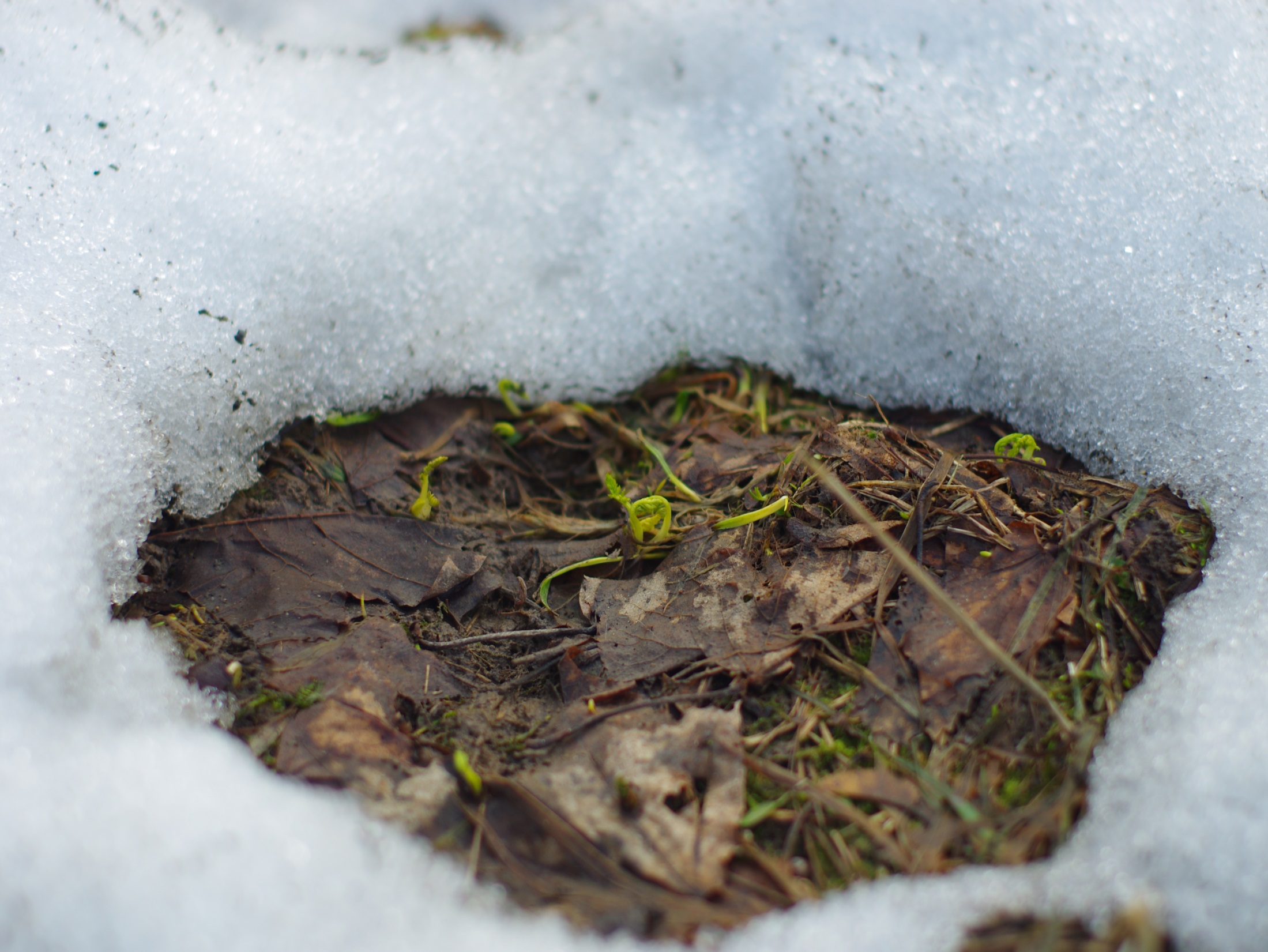 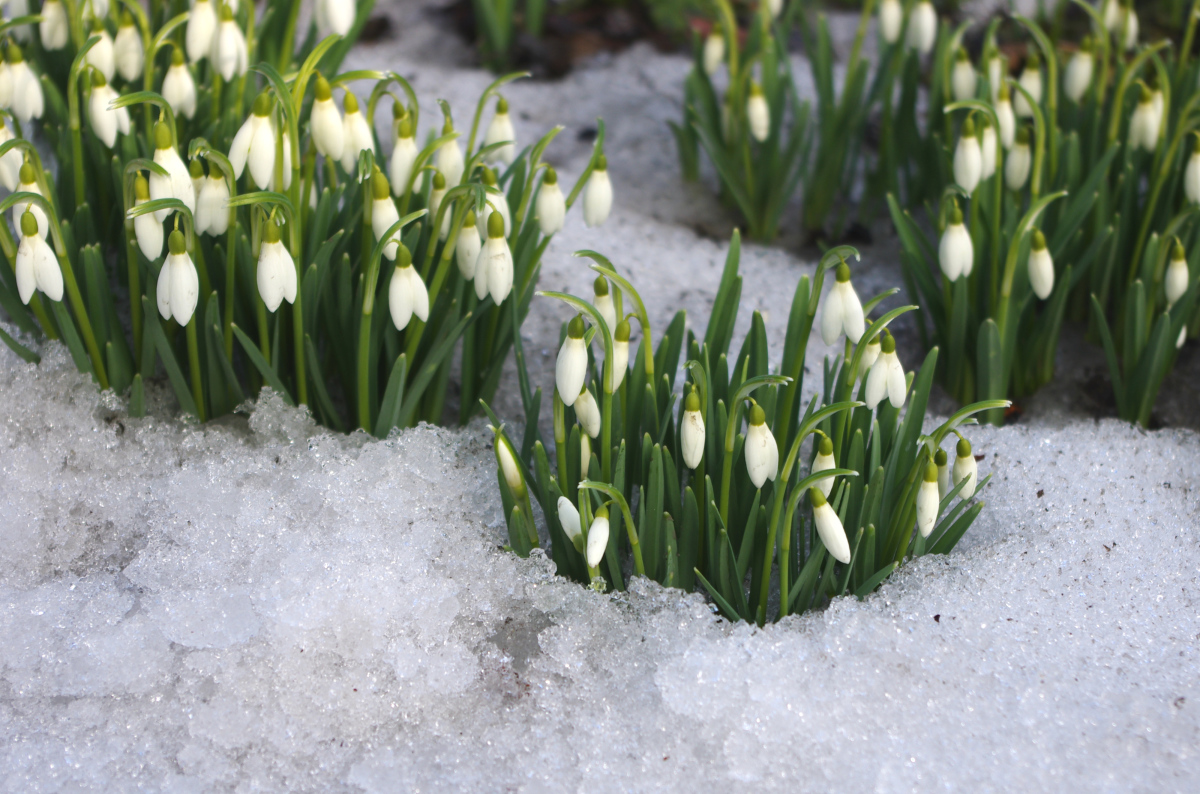 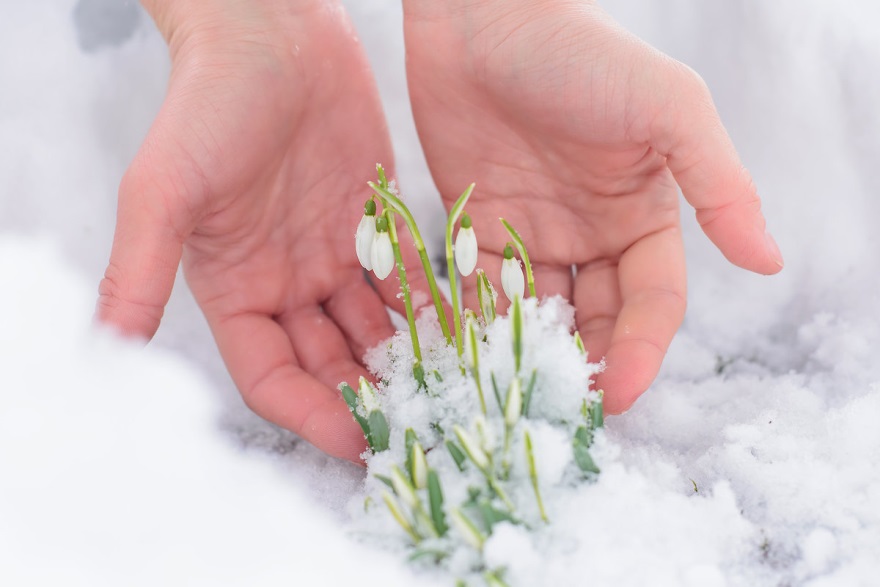 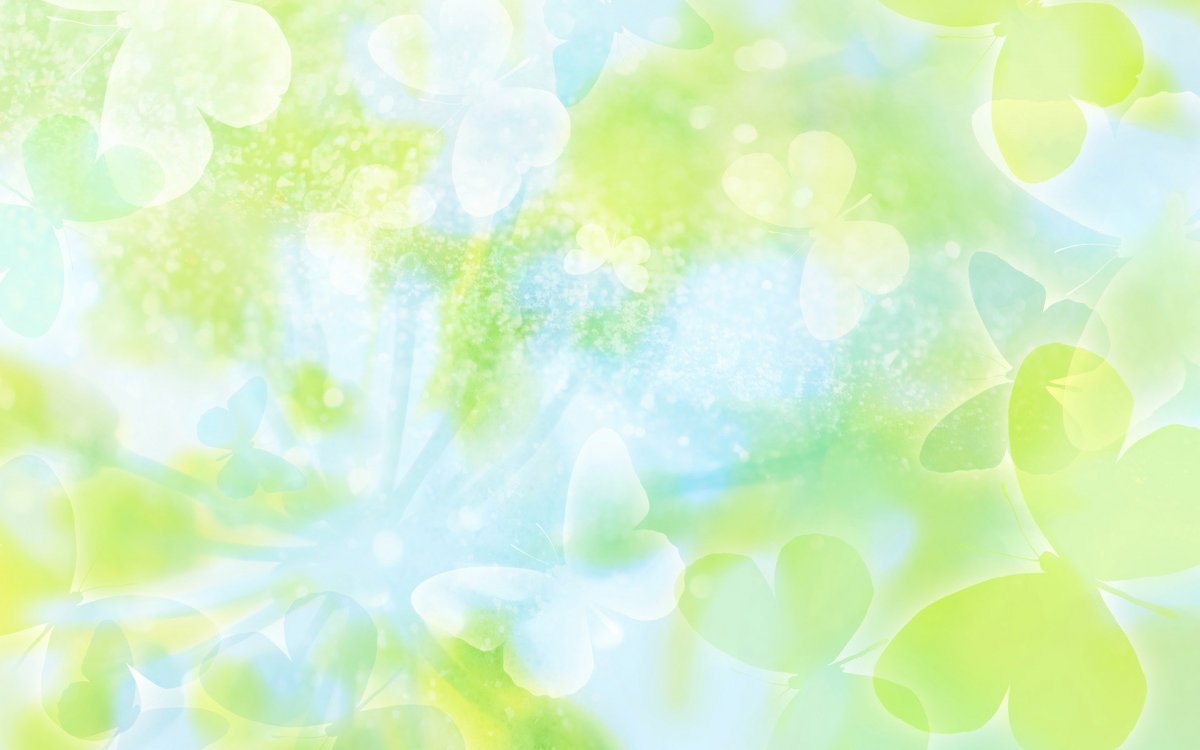 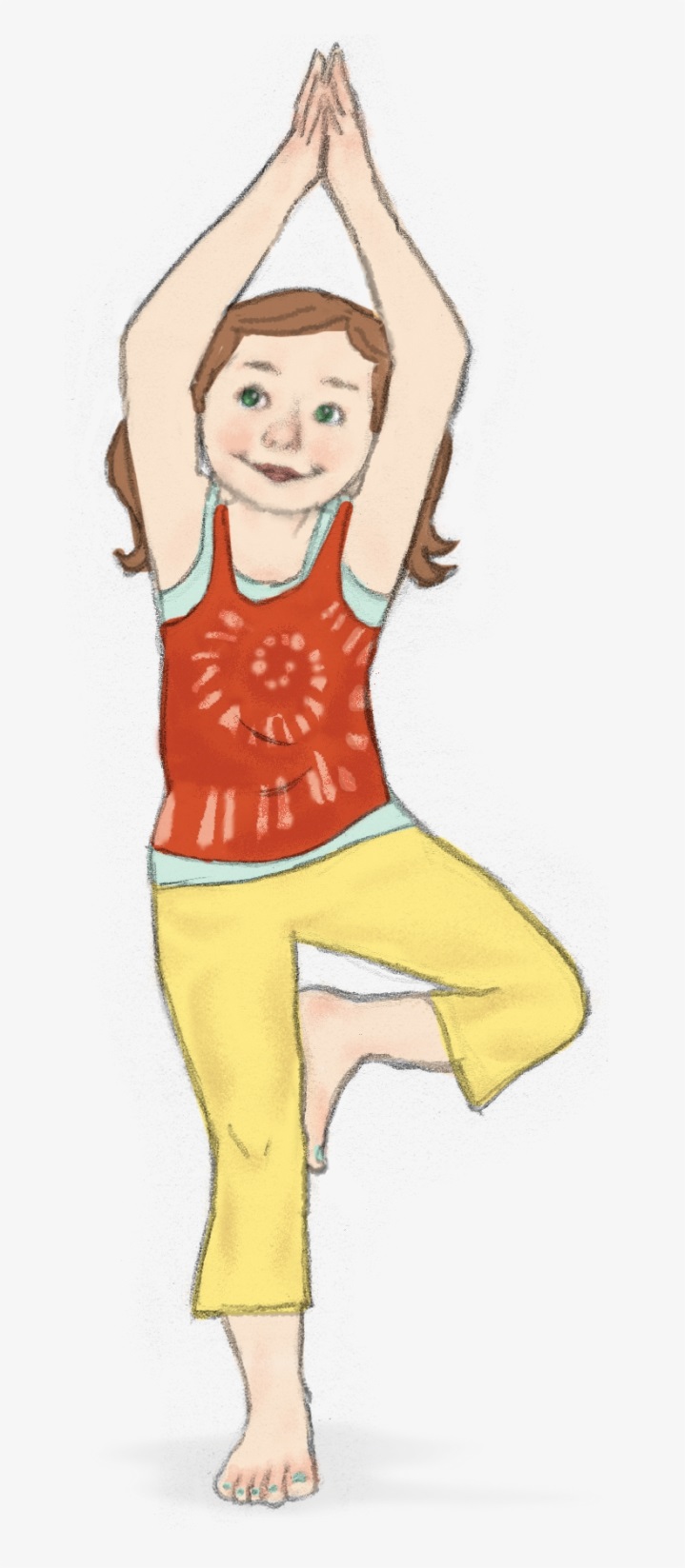 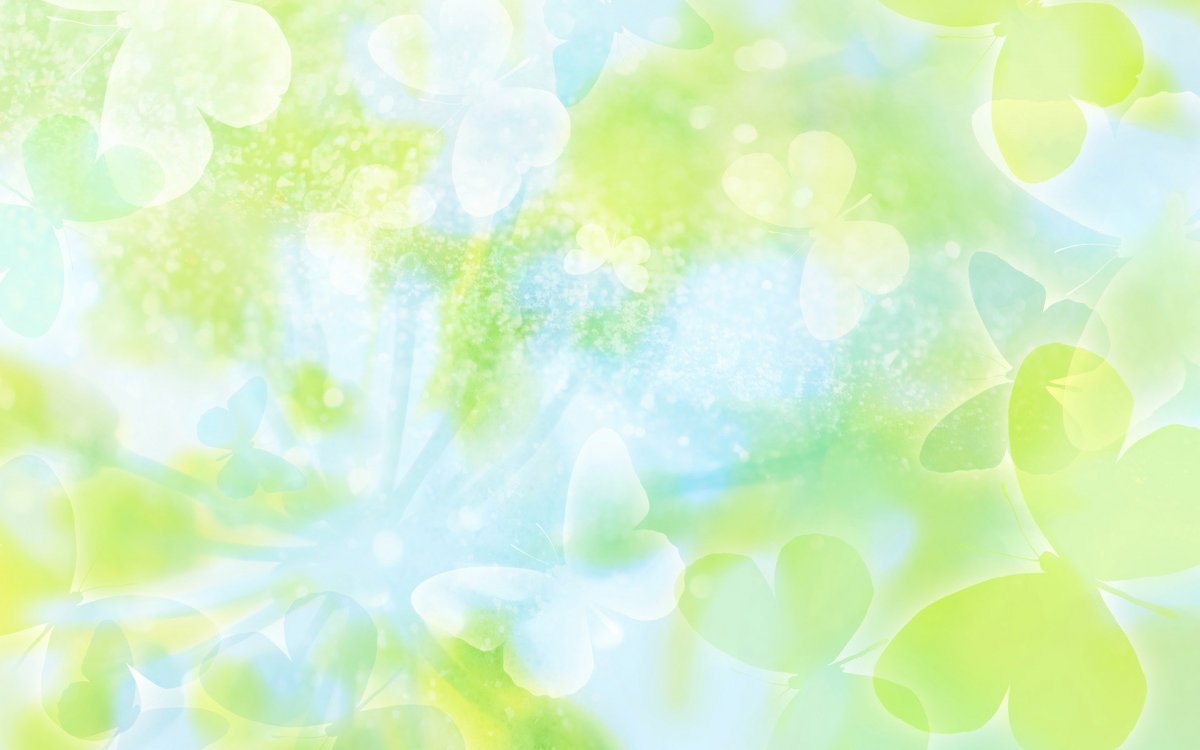 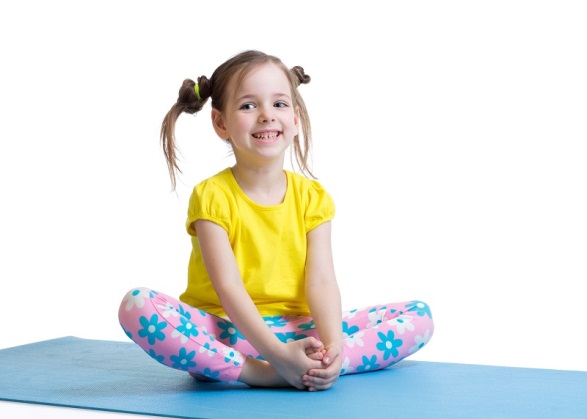 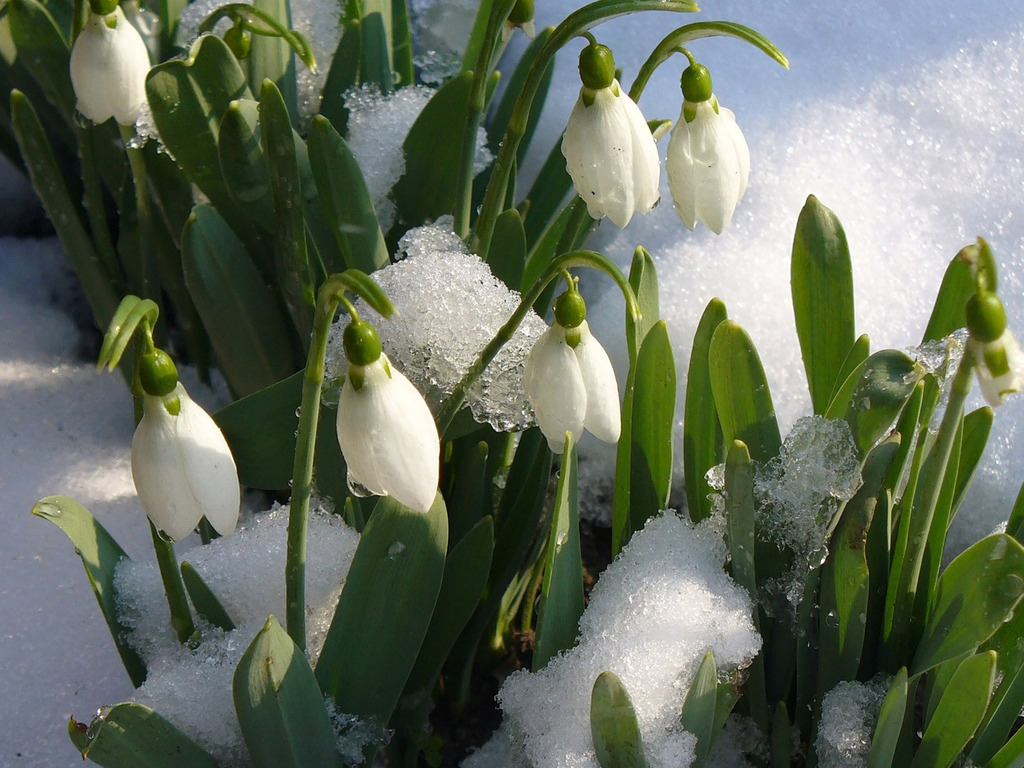 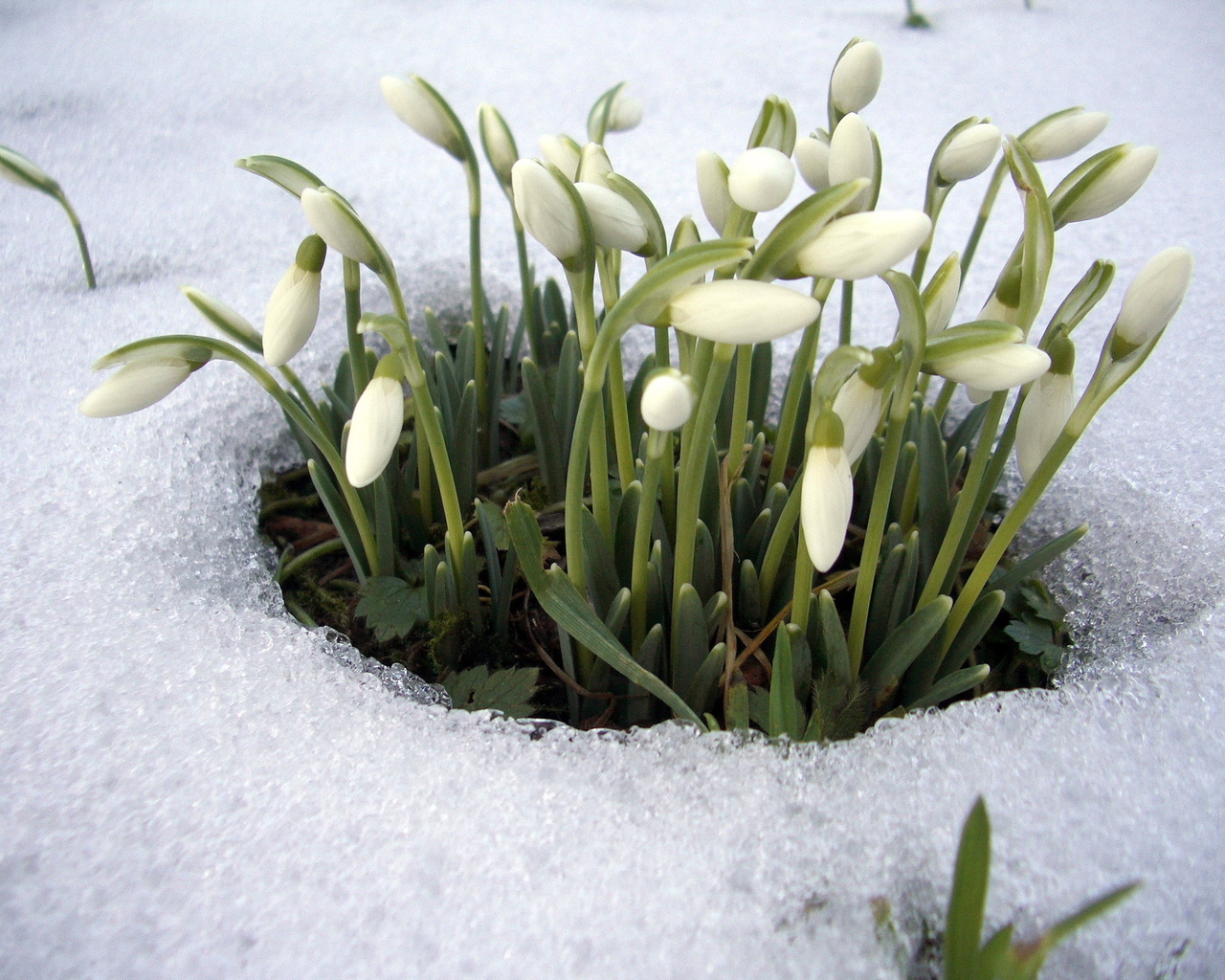 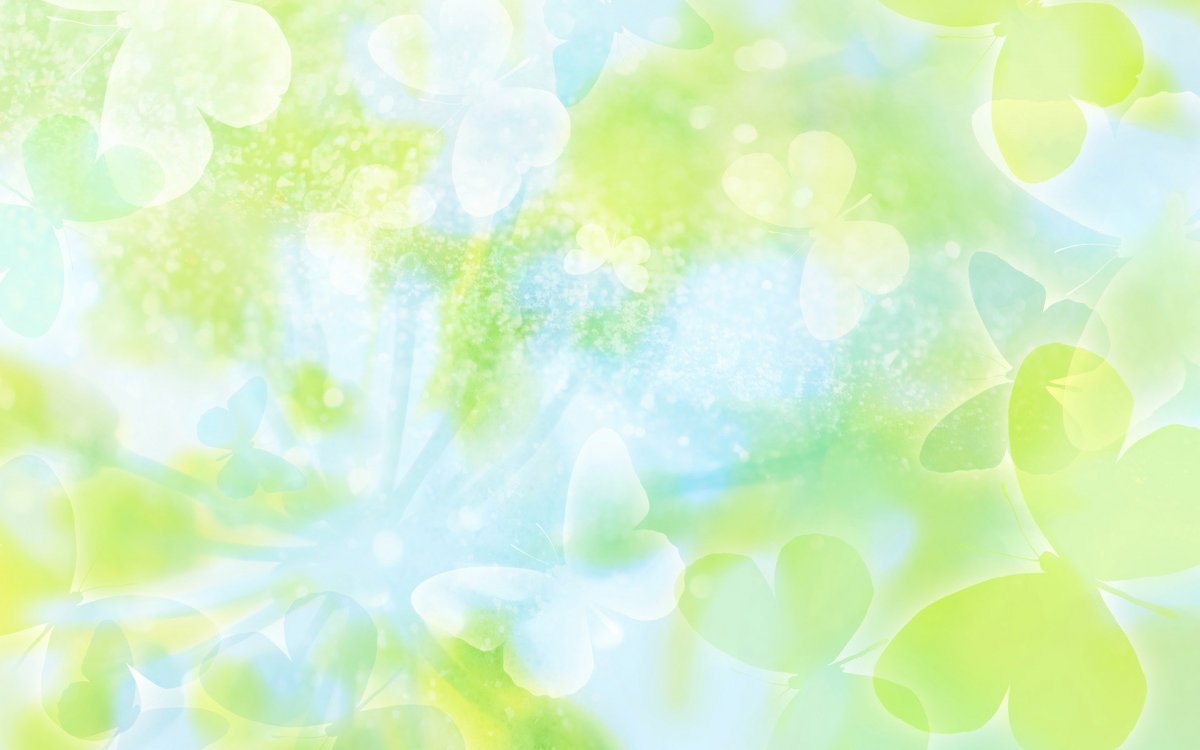 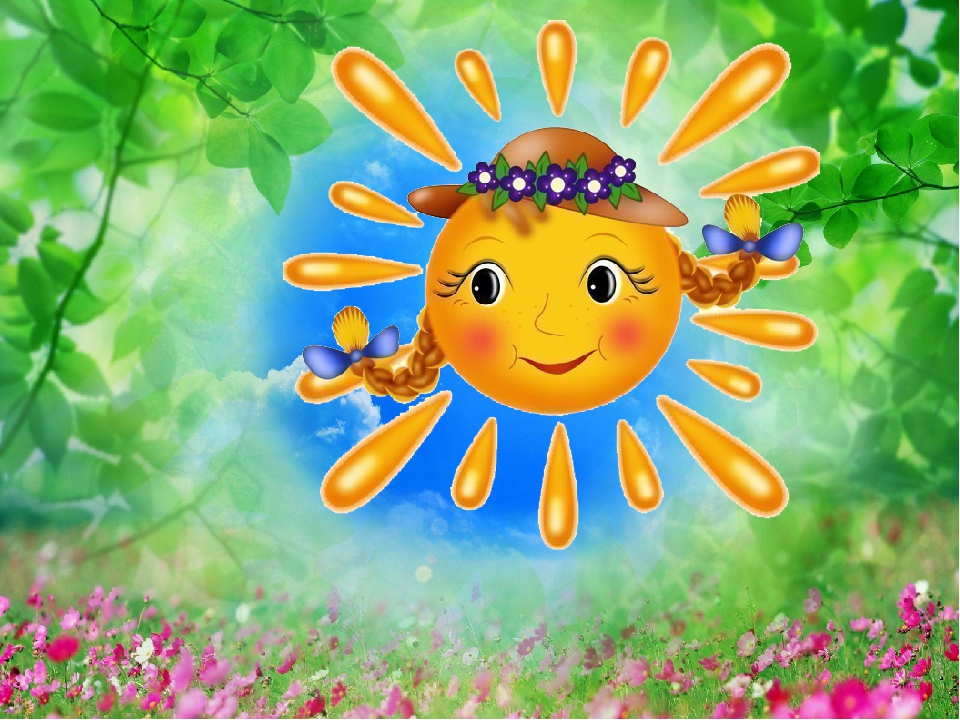 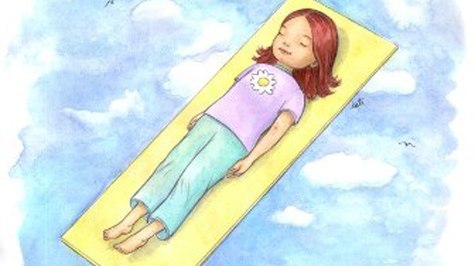 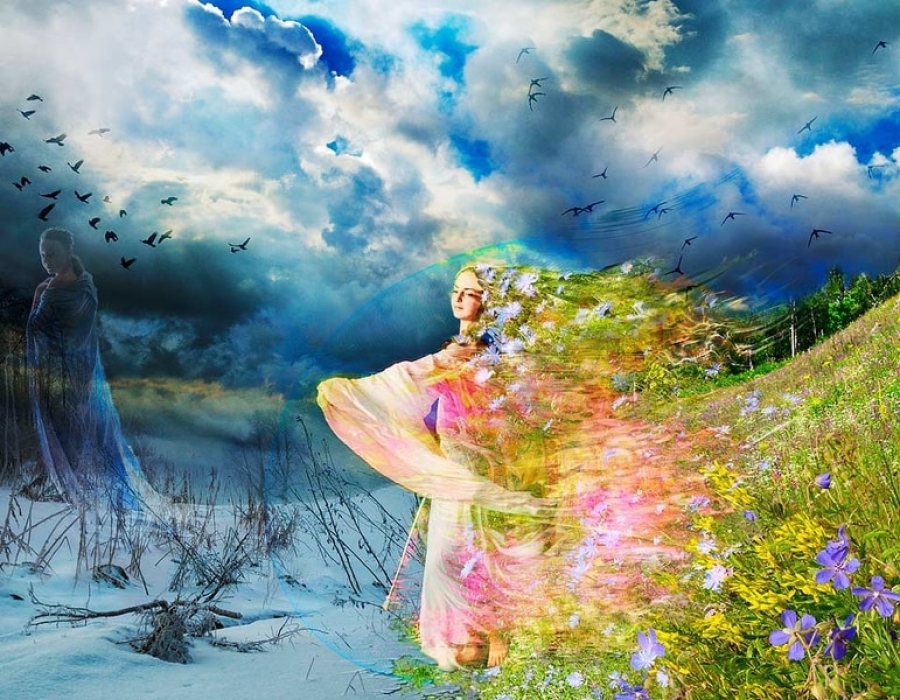